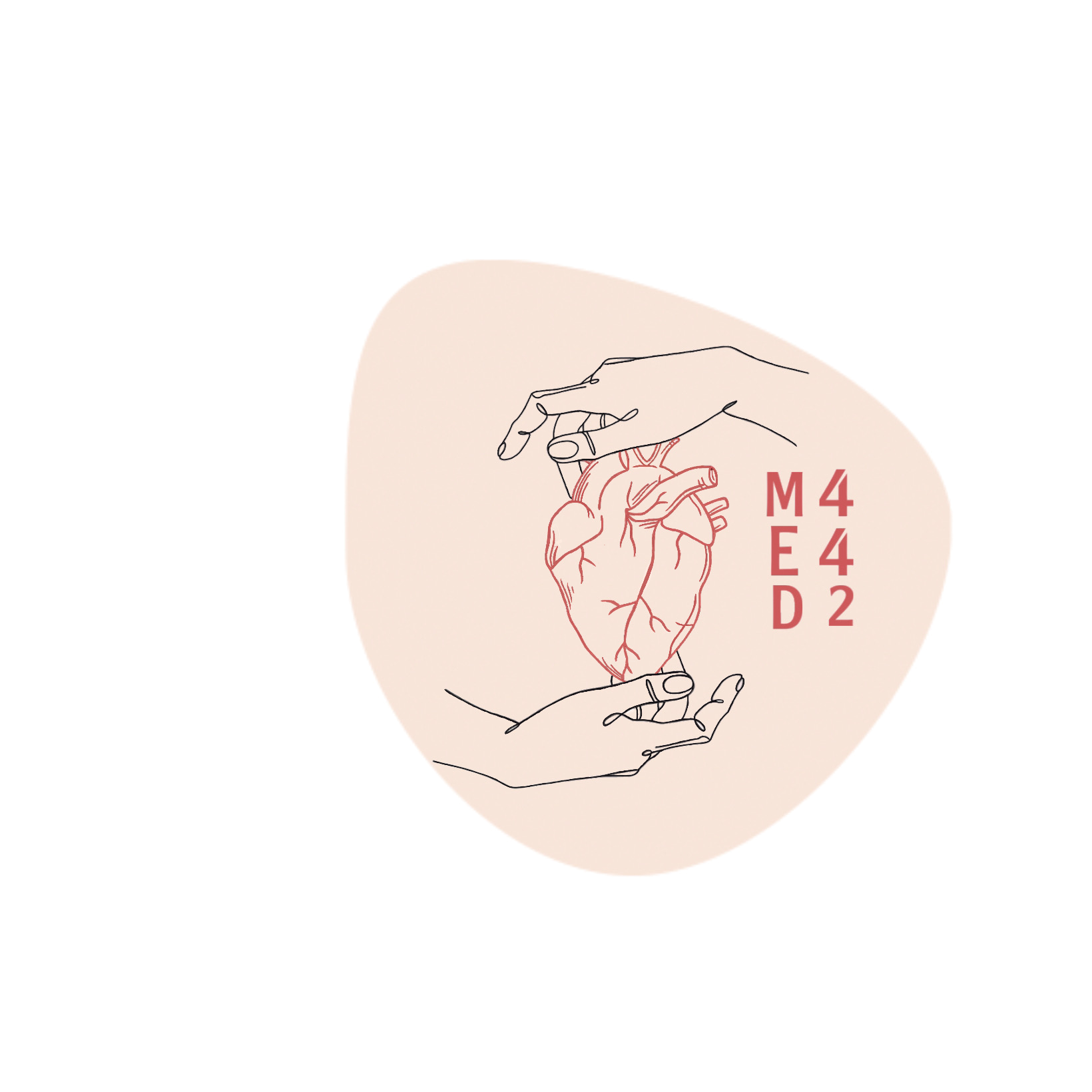 Immunology of Bronchial Asthma
Color index :                  Main text             Important               Dr’s notes      Females slides only  Males slides only Extra info
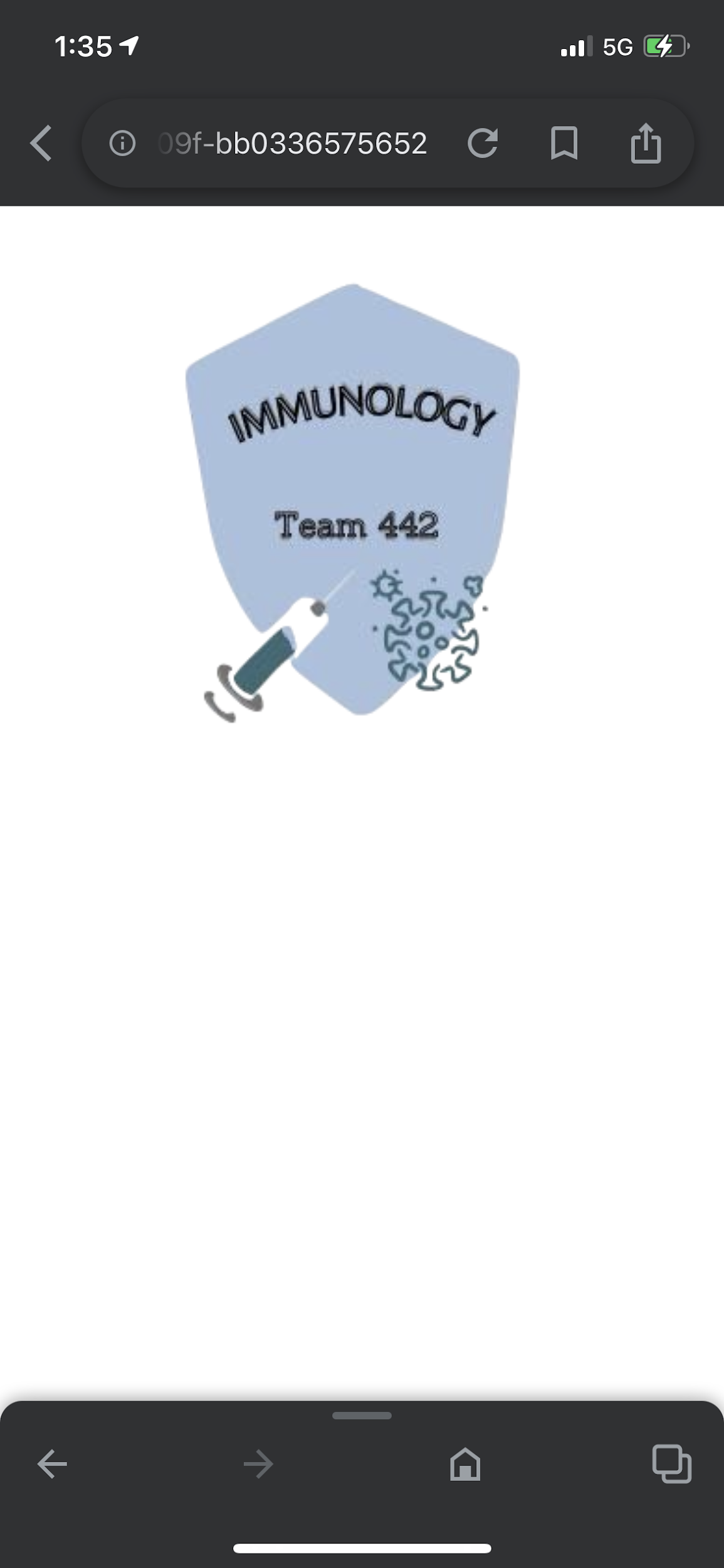 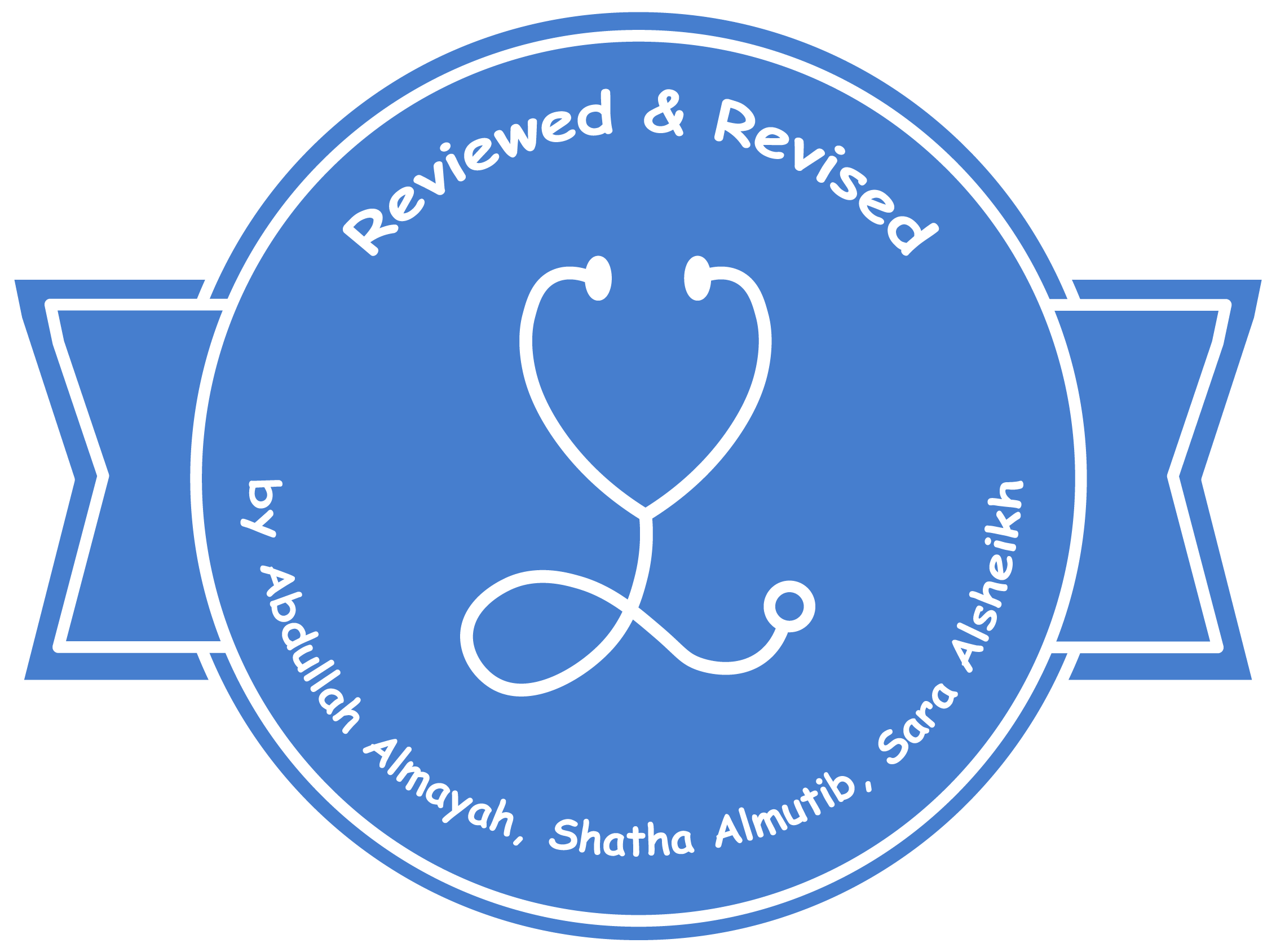 To know the difference between extrinsic and intrinsic asthma
 To be familiar with types of allergens and their rules in the allergic sensitisation
 To understand the inflammatory processes operating in allergic asthma
 To know about airway remodelling
Objectives:
Helpful video
Asthma: Are chronic inflammatory disorder of the airways that causes recurrent episodes of wheezing (صفير) , breathlessness, chest tightness and cough.
Special characteristics.
Episodes of Reversible airway obstruction. 
Airway obstruction= يعني انسداد مجرى الهواء 
Reversible: يعني أن العلاج يخفف من أعراض الربو 
                                            
Increased bronchial reactivity. يعني ان الرئة تكون حساسة بزيادة، اي شيء يجيها على طول انفلاميشن يتبعه Bronchoconstriction due to histamine release

Airway inflammation
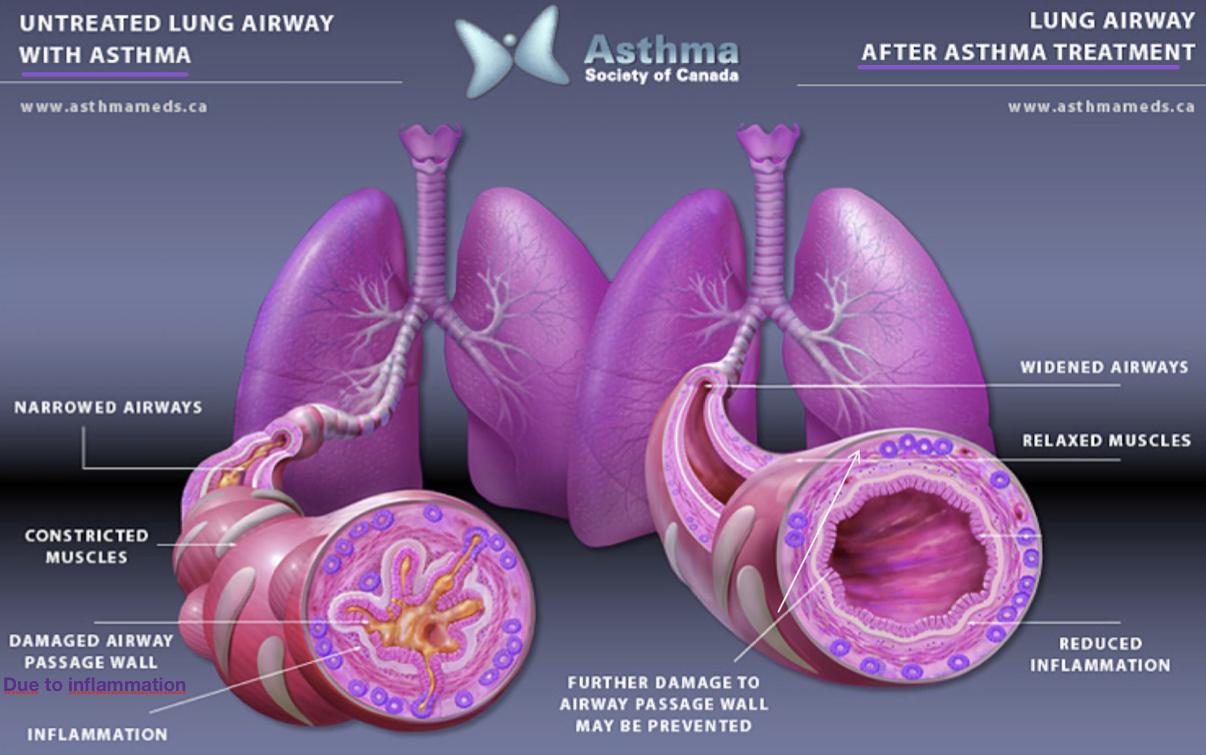 Symptoms.
breathlessness (difficulty in breathing)
wheezing
persistent cough
chest tightness
هو انفلاميشن يصيب مجرى الهواء ويخليهم ضيقة وسبب الانفلاميشن هذا هو مواد تحسس منها الجسم بشكل خاطئ وسبب رد فعل مناعية بحيث الخلايا تهاجم الرئة وتسبب التهاب
Asthma is a chronic disorder of the conducting airways, usually caused by an immunological reaction which is marked by episodic bronchoconstriction due to increased airway sensitivity to a variety of stimuli
Classification of asthma
Important slide
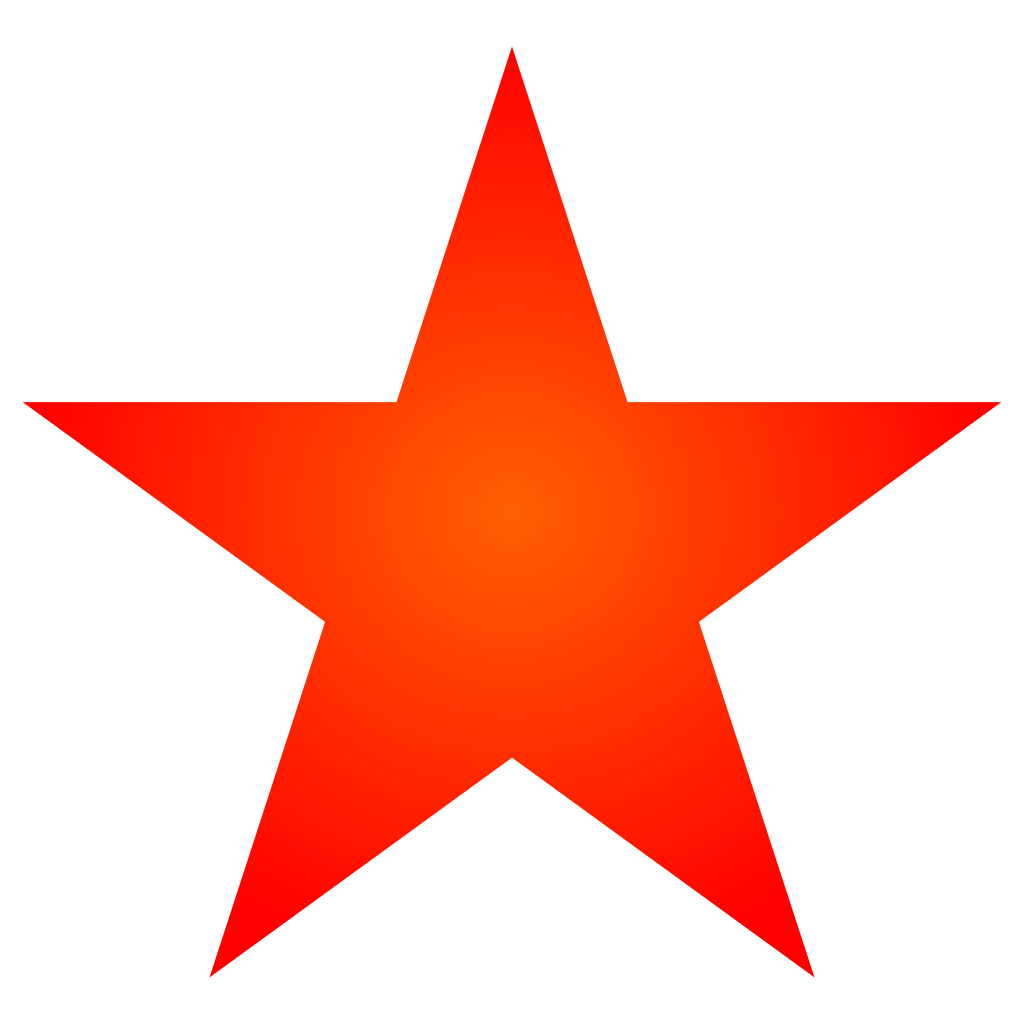 Atopy: genetic tendency to develop allergy
Atopy is a problem with your immune system that makes you more likely to develop allergic diseases. Your genes cause this problem.
Rule of allergens in asthma  (extrinsic asthma)
Allergens sensitization is linked
to the risk of developing asthma
Allergen: an antigen that triggers  an allergic reaction that are mostly proteins. t’s the main cause of hypersensitivity type 1.

Fungal spores can be considered as
indoor and outdoor allergens Grass
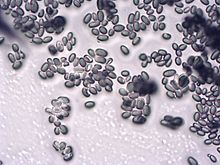 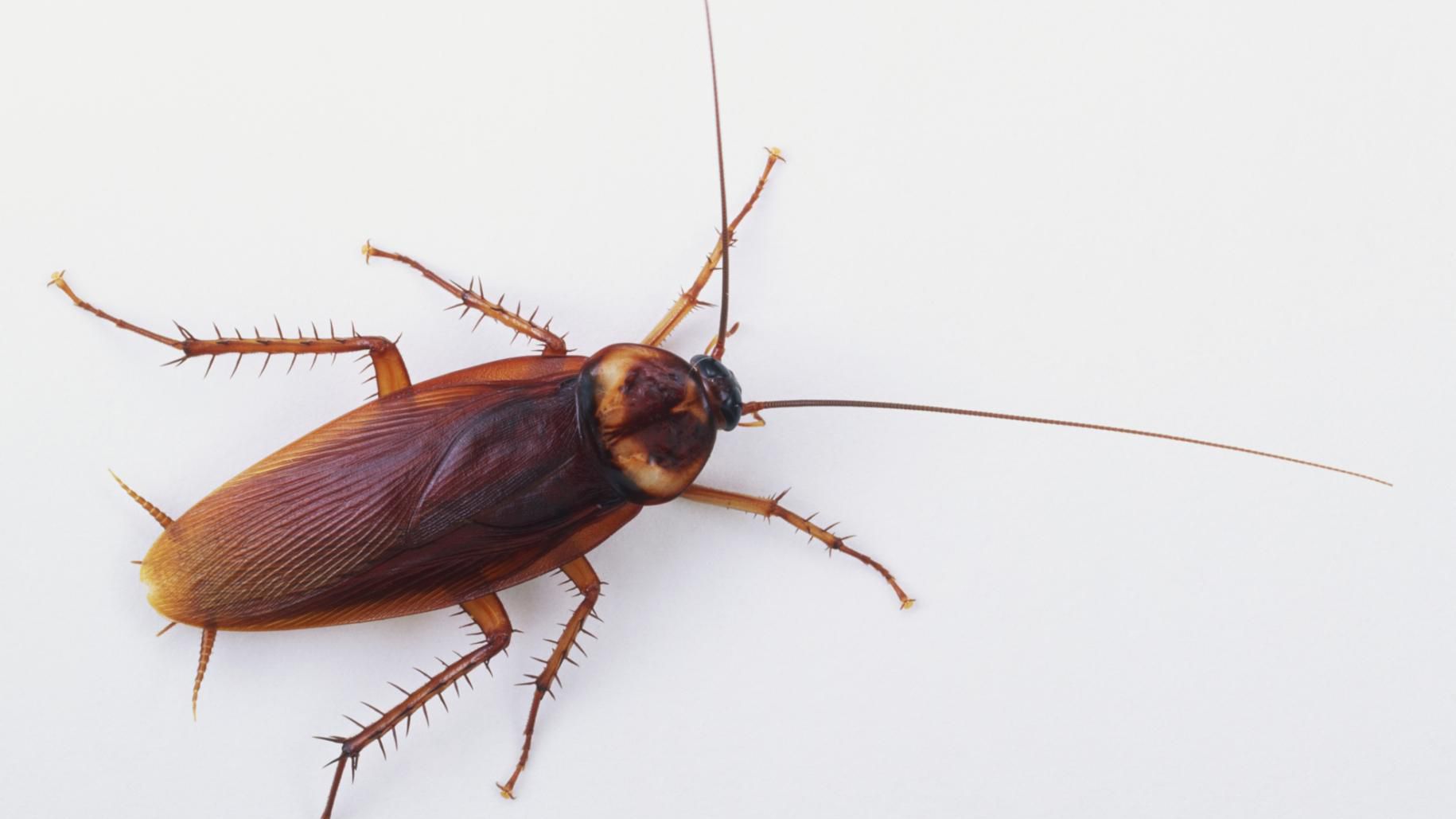 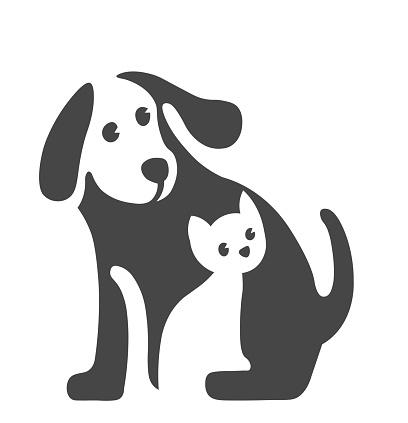 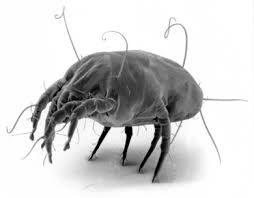 Allergens sensitization 
هذي اخذناها بالفاونديشن كانوا مرحلتين الاولى هي 
sensitization  
وهي اللي ما تظهر الاعراض زي مثلا شخص اكل تفاحه، اول مره ياكلها بحياته ما تظهر اعراض الحساسية ولكن الجسم يسوي اجسام مضادة ضدها والمرحلة اللي بعدها هي 
challenging phase
وهي اللي تظهر اعراض الحساسية وهنا قصدهم ان المصابين بالربو، المرة الاولى بحياتهم لما شمو الغبار ما جتهم نوبة ربو ولكن المرة اللي بعدها جتهم
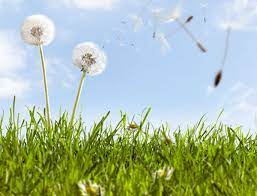 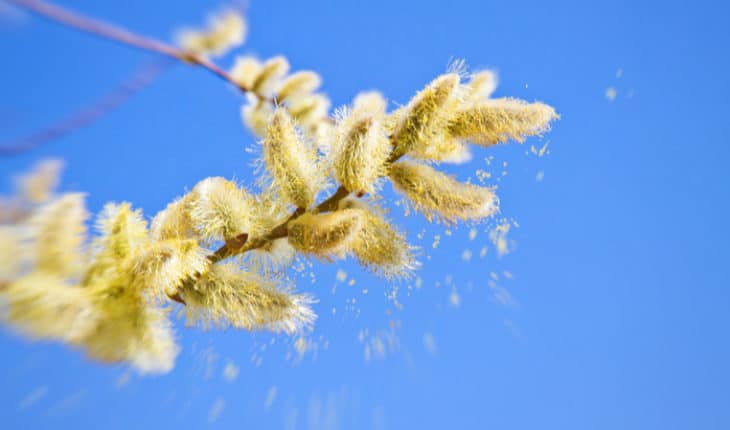 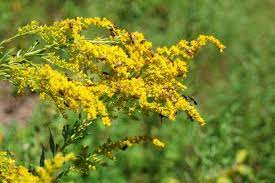 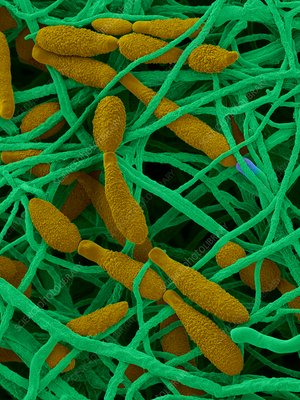 Antigen presenting cells (APCs) and allergic response
Asthma results from Complex interactions among the inflammatory cells that involve:
Myeloid DCs (mDCs)
Help in the development of asthma symptoms
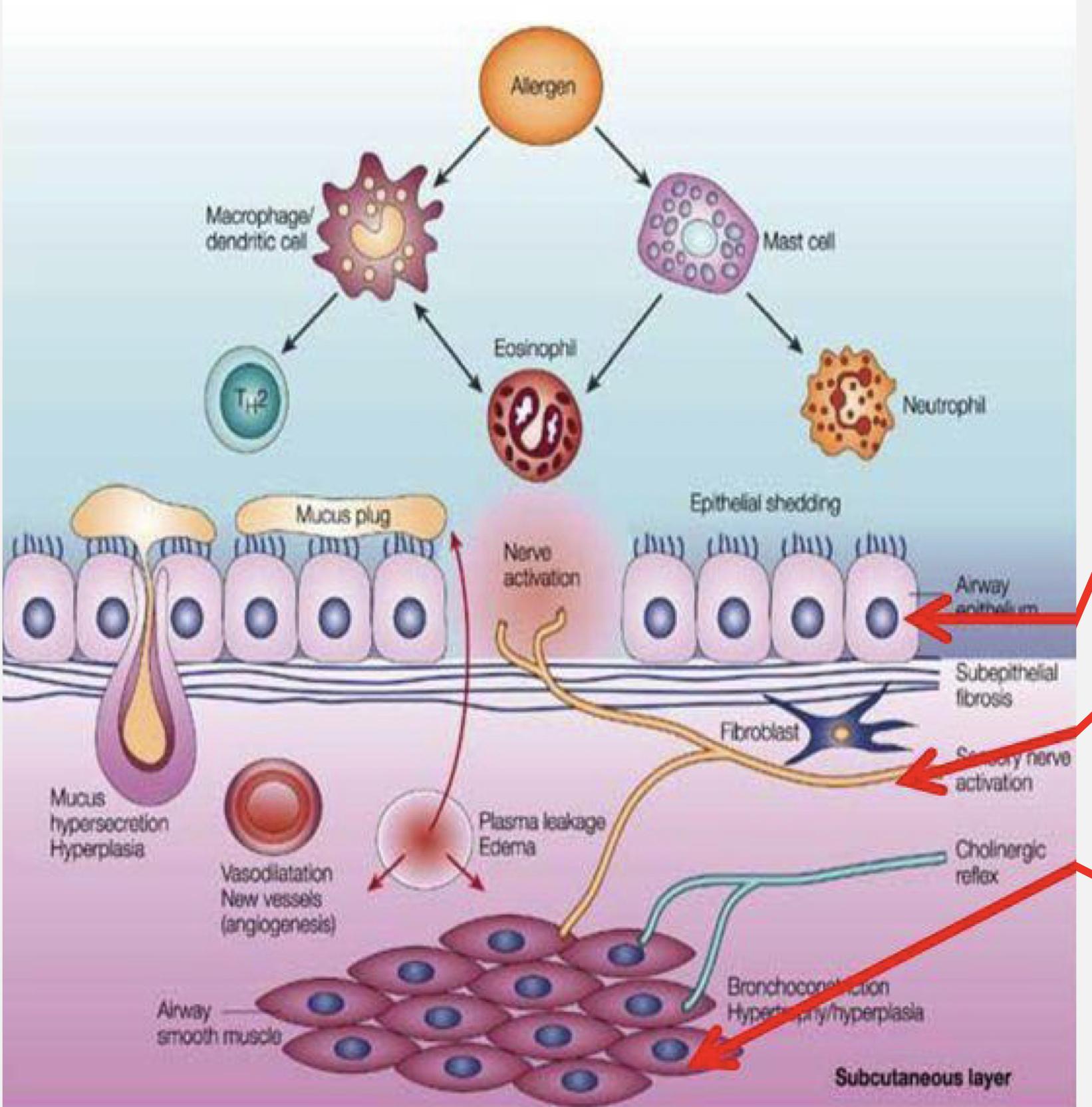 Subsets of dendritic cells (DCs)  in the lung
Dendritic cell is a type of APCs it will take the allergen (antigen) inside it (dendritic cell)  And it has two types
Airway epithelium
Plasmacytoid DCs (pDCs)
Aid in the respiratory tolerance to allergens
Nervous system
Bronchial smooth muscles 
(constriction)
what is immunological tolerance?
unresponsiveness to specific antigens in an effort to prevent destructive over-reactivity of the immune system. It is important for normal physiology
يعني قدرة الجهاز المناعي على معرفة اذا الانتجن حقه (ما يهاجمه) واذا مو حقه يهاجمه 
مهم عشان الجسم ما يهاجم نفسه فإذا صار فيه مشكلة يسبب مرض مناعي
Allergic response
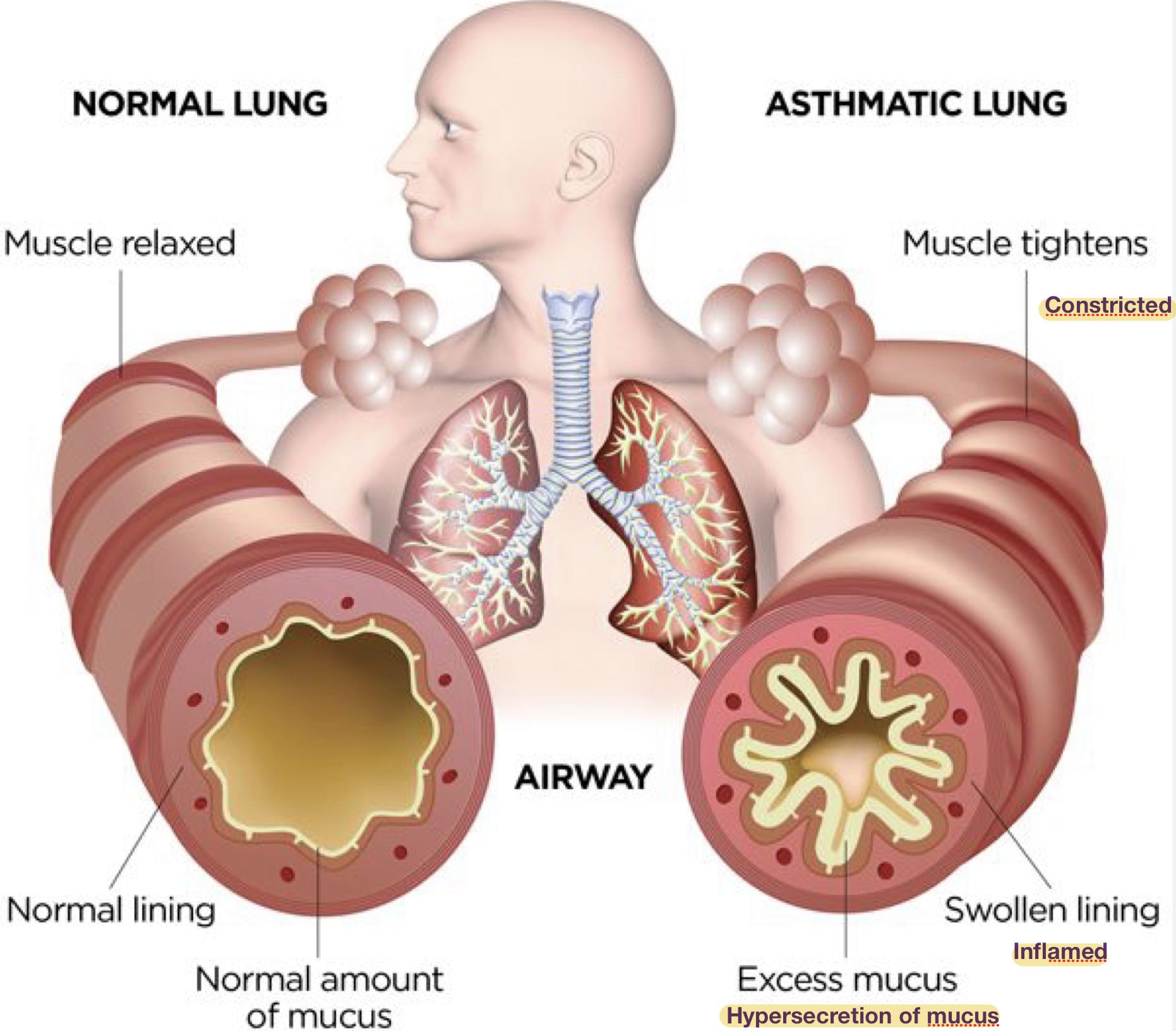 Factor contributing to airflow obstruction leading to difficulty in breathing include:
Constricted smooth muscles of bronchioles
Inflamed epithelial wall (thickened/narrowed)
Hypersecretion of mucus from mucus glad
Watch this video 
min 9:20
1- In susceptible individuals (vulnerable to allergen) first encounter with allergens activate B-cells to produce IgE. (Sensitization Phase)

Be careful, the main cytokines responsible for the constriction are IL-4 and 13. IL-5 has an indirect effect. It’s main function is explained later. 
#Team39
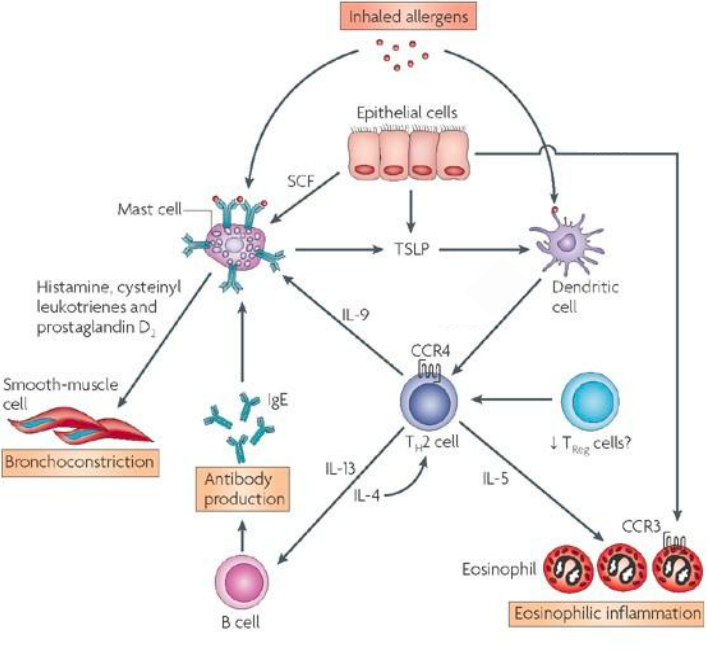 Allergic Response
2- Subsequently, Inhaled allergens activate submucosal mast cells in the lower airways, resulting in release of mediators within seconds causing: 
1. Bronchoconstriction 
2. Influx of eosinophils & other inflammatory cells
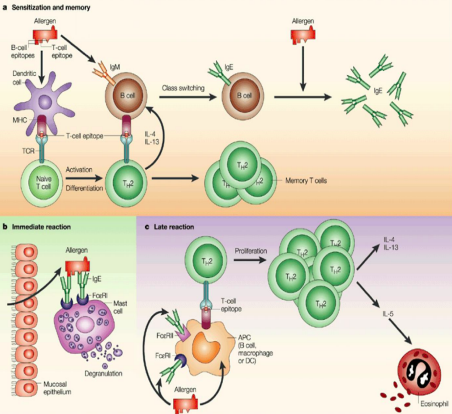 Allergens drive T-cells towards Th2 type:
Th2 secrete the cytokines (IL-4, IL-5, IL-9 & IL-13) which promote :
Production of IgE by B cells
Airway inflammation
Increased bronchial reactivity
Eosinophil attraction and infiltration
T helper 2 (TH2) cells & Role of cytokines in allergic asthma (IMPORTANT)
What is fibrosis?
Watch this video
Airway inflammation
Increased bronchial reactivity
Airway reactivity is a term used to describe a set of symptoms that indicate a person is having a bronchial spasm, which happens when the bronchial tubes (airway) are irritated by something. So it’s used when asthma is suspected, but not yet confirmed
Airway remodeling
(structural changes of the airways)
Airway smooth muscle cells hyperplasia (Make more of them) and hypertrophy (Become bigger) 
( due to repeated exposure of constriction that increases demand on cells
Lung fibroblast activation hyperplasia (leads to fibrosis)
(Lung fibroblasts play a role in airway inflammation and airway remodeling)
Mucous gland hyperplasia
Collagen deposition
Chronic Inflammation
Airway remodeling can ultimately lead to fibrosis and irreversible airway obstruction in some patients (if not effectively treated)
They’re more likely to develop an asthma attack on exposure to non-specific irritants:
Chemical irritants 
Smoke and strong perfumes 
 Sulphur dioxide and air pollutants
 Viral and bacterial respiratory infections
Airway inflammation Cont..
Airway reactivity
Airway reactivity is a term used to describe a set of symptoms that indicate a person is having a bronchial spasm, which happens when the bronchial tubes (airway) are irritated by something. So it’s used when asthma is suspected, but not yet confirmed
Airway remodeling
(structural changes of the airways)
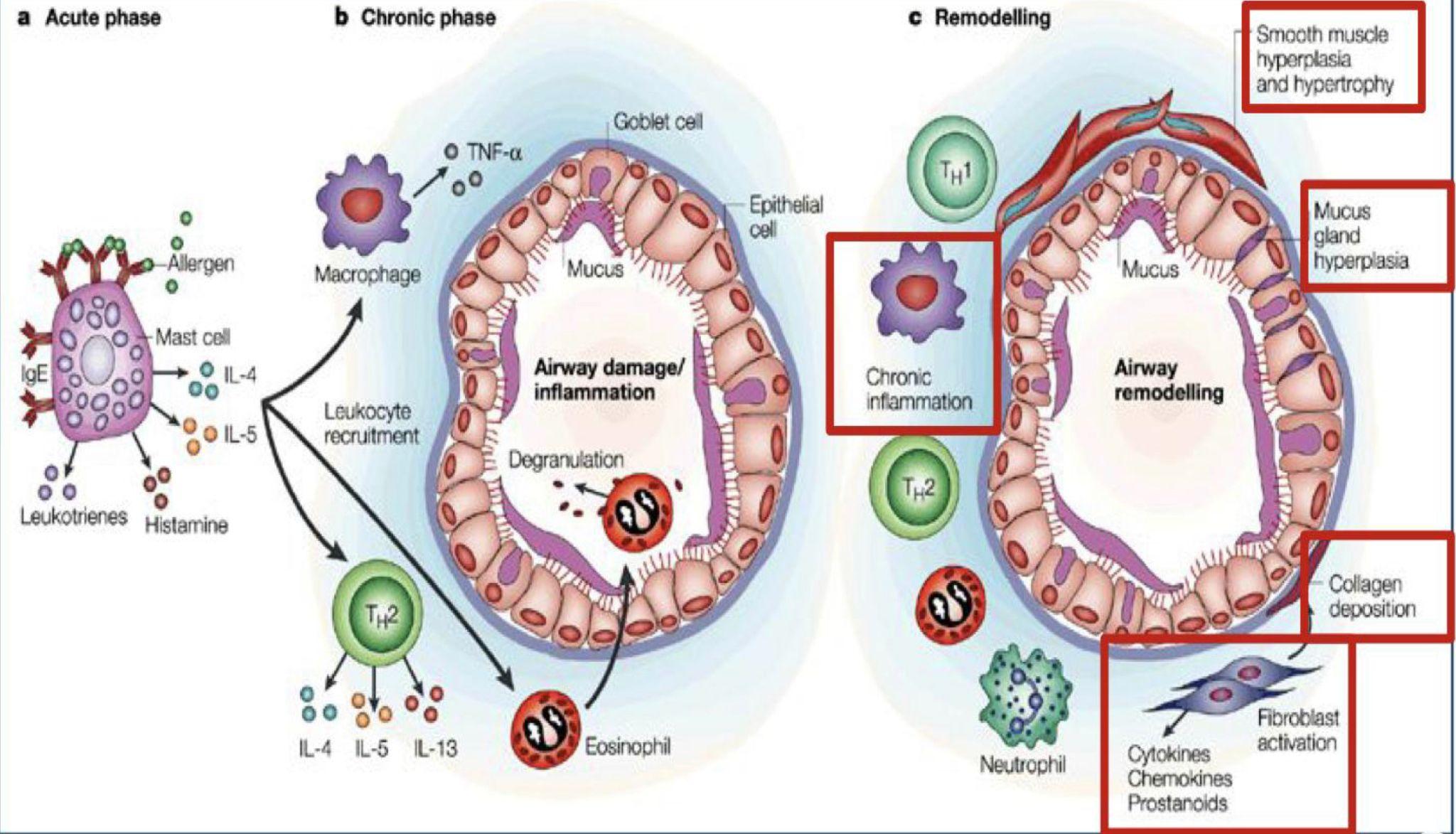 A patient with bronchial hyperreactivity should avoid exposure to nonspecific irritants to prevent developing asthma attacks.
Allergens are specific because they will be recognized by the APCs which then will be presented to the naive T cell.
 Whereas non-specific irritants only cause asthma attacks to patients who have bronchial hyperreactivity such as asthmatics. #Team39
Activation of inflammatory cells (mast cells and eosinophils) is a major inducer of airway inflammation, which is a hallmark in asthmatic lung that leads to increased bronchial reactivity .
Take home messages
1- Asthma is characterized by episodic reversible airway obstruction

2- There are 2 types of asthma: extrinsic and intrinsic

3- In the extrinsic type allergens drive T-cells into TH2 pattern

4- Airway inflammation is a hallmark finding in the asthmatic lung

5- Inflammatory cells lead to increased bronchial reaction & airway remodelling which is not reversible
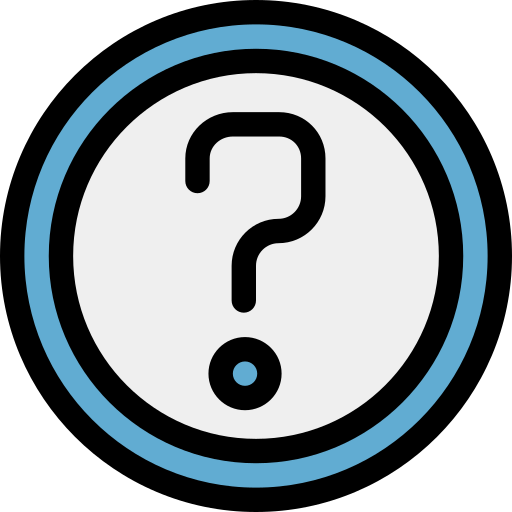 MCQs:
For more MCQs click here
1-B 2-D 3-B  4-C 5-A
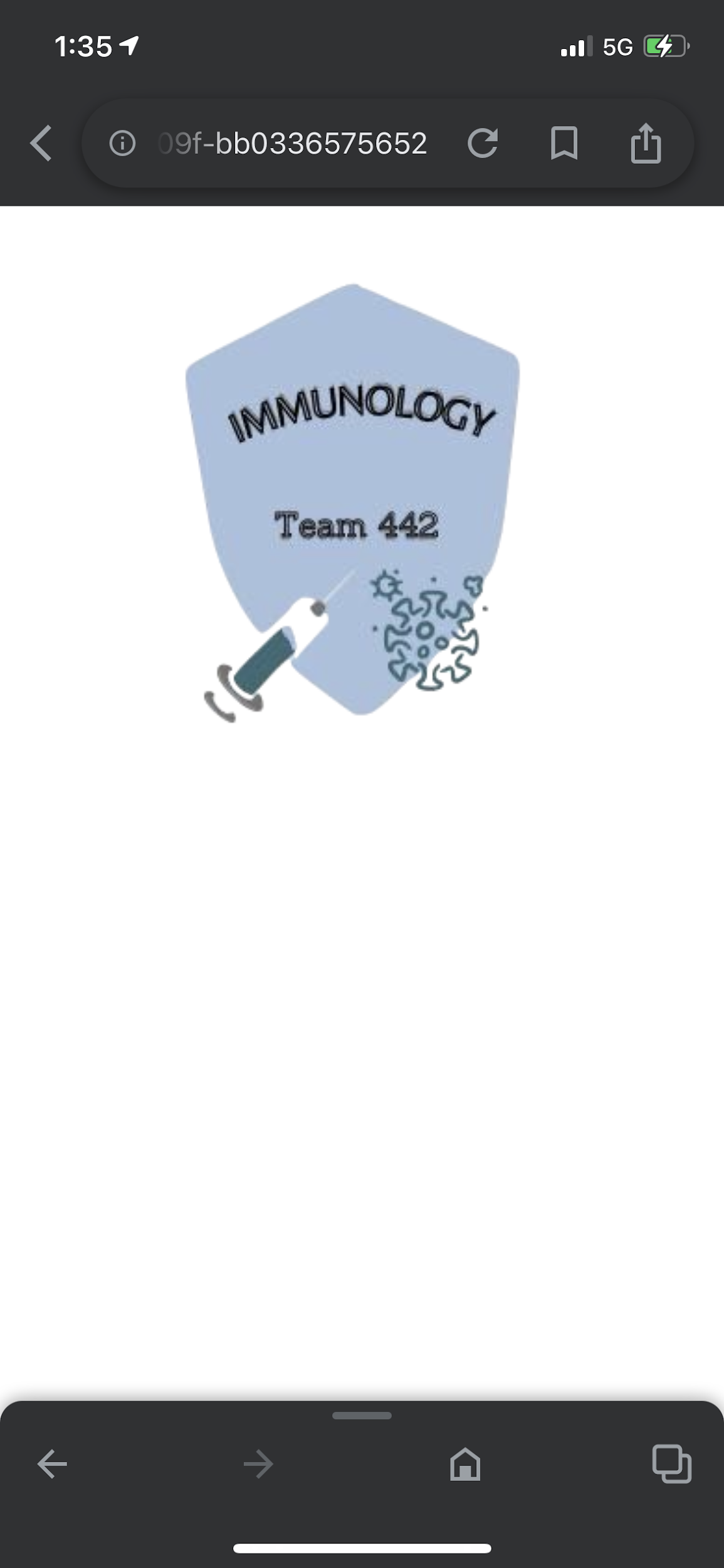 Team leaders :
Qusai alsultan
Fay aldossari
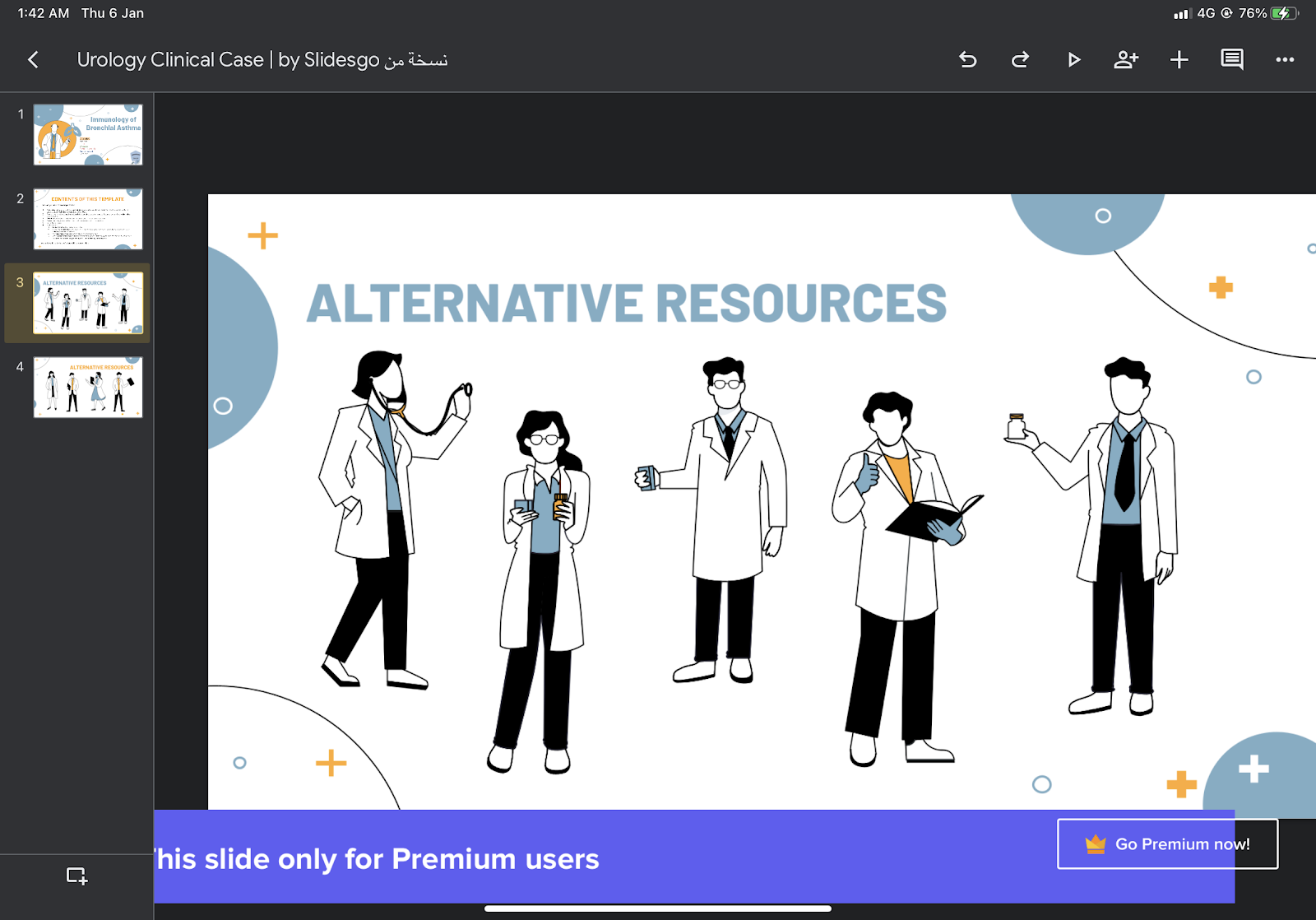 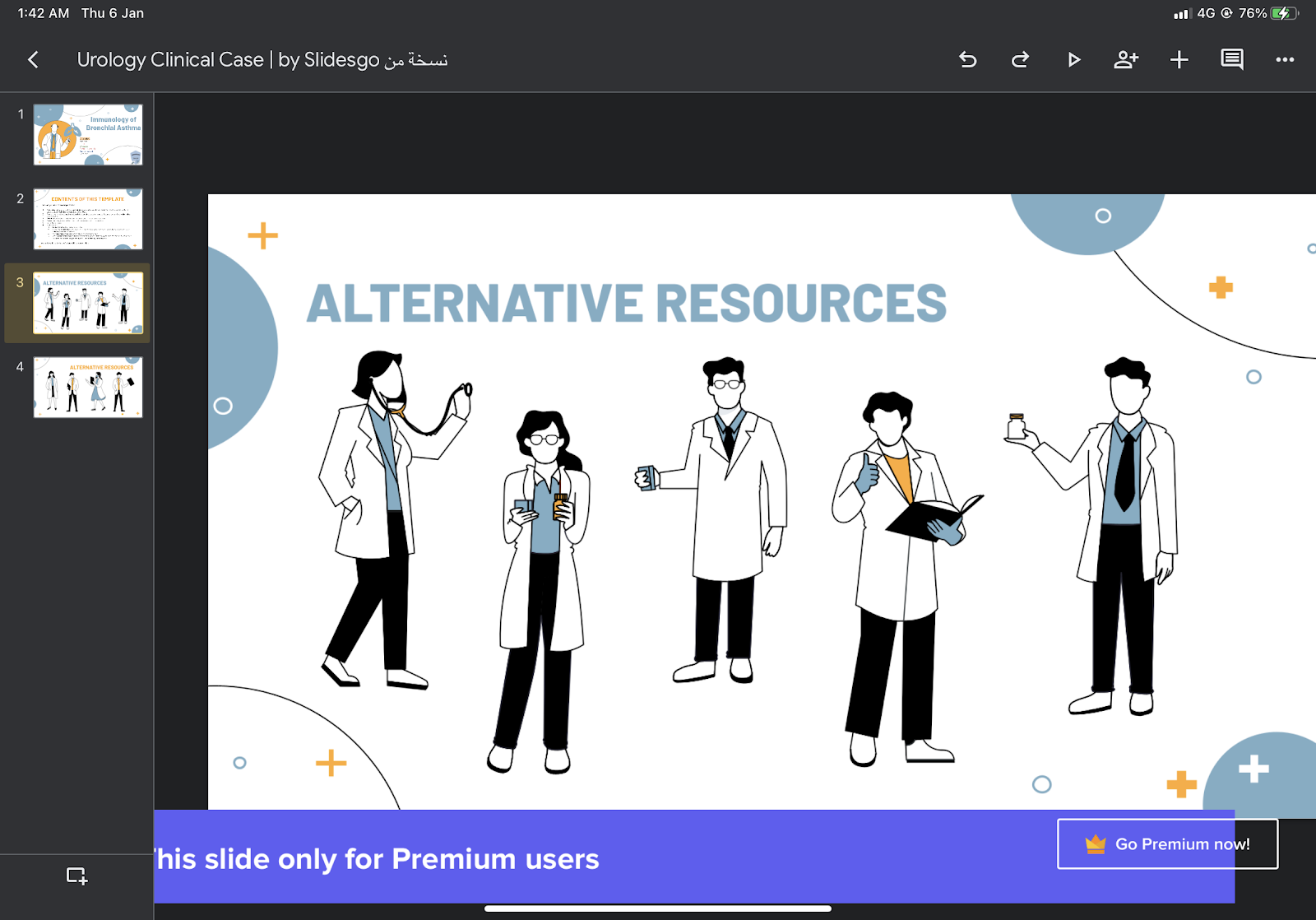 Team members :
Shatha Alshabani
Razan Alnufaie
Layan Alburikan
Shahad almarshad
Abdullah Alqarni
Rayan khaled
Turki Saleh
Immunologymed442@gmail.com